Phusikos 4 – Chemical Bonding

(one step closer to the structure of water)
lose 7 electron
gain 1 electron
lose 6 electrons
gain 7 electron
gain 2 electrons
lose 1 electron
lose 5 electrons
ALL SET!!
gain 6 electrons
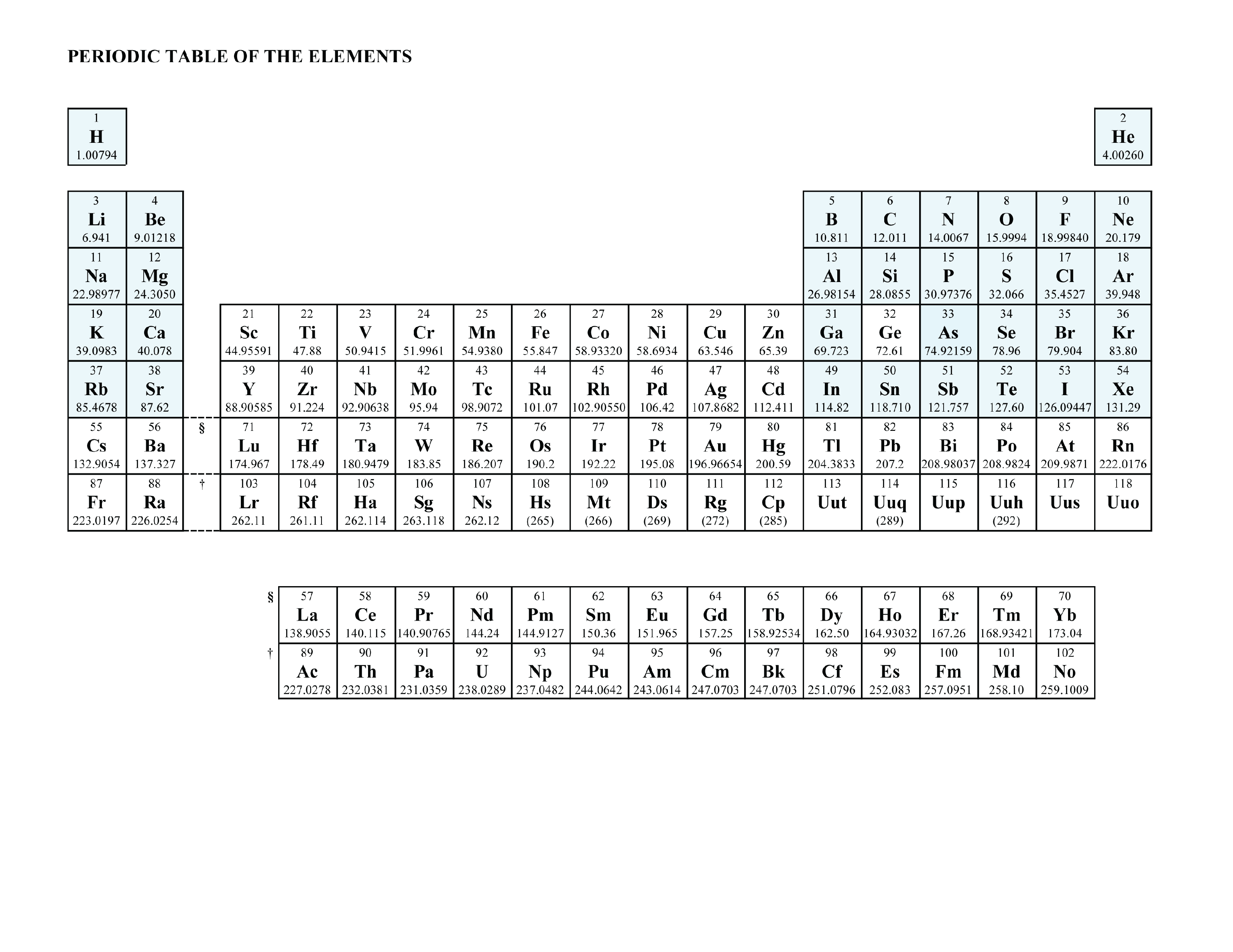 gain 3 electrons
lose 2 electrons
gain 5 electrons
lose 3 electrons
4 val e-
3 val e-
5  val e-
6 val e-
7 valence electrons
8 valence electrons
1 valence electron
2 valence electrons
gain 1 electron
gain 2 electrons
lose 1 electron
ALL SET!!
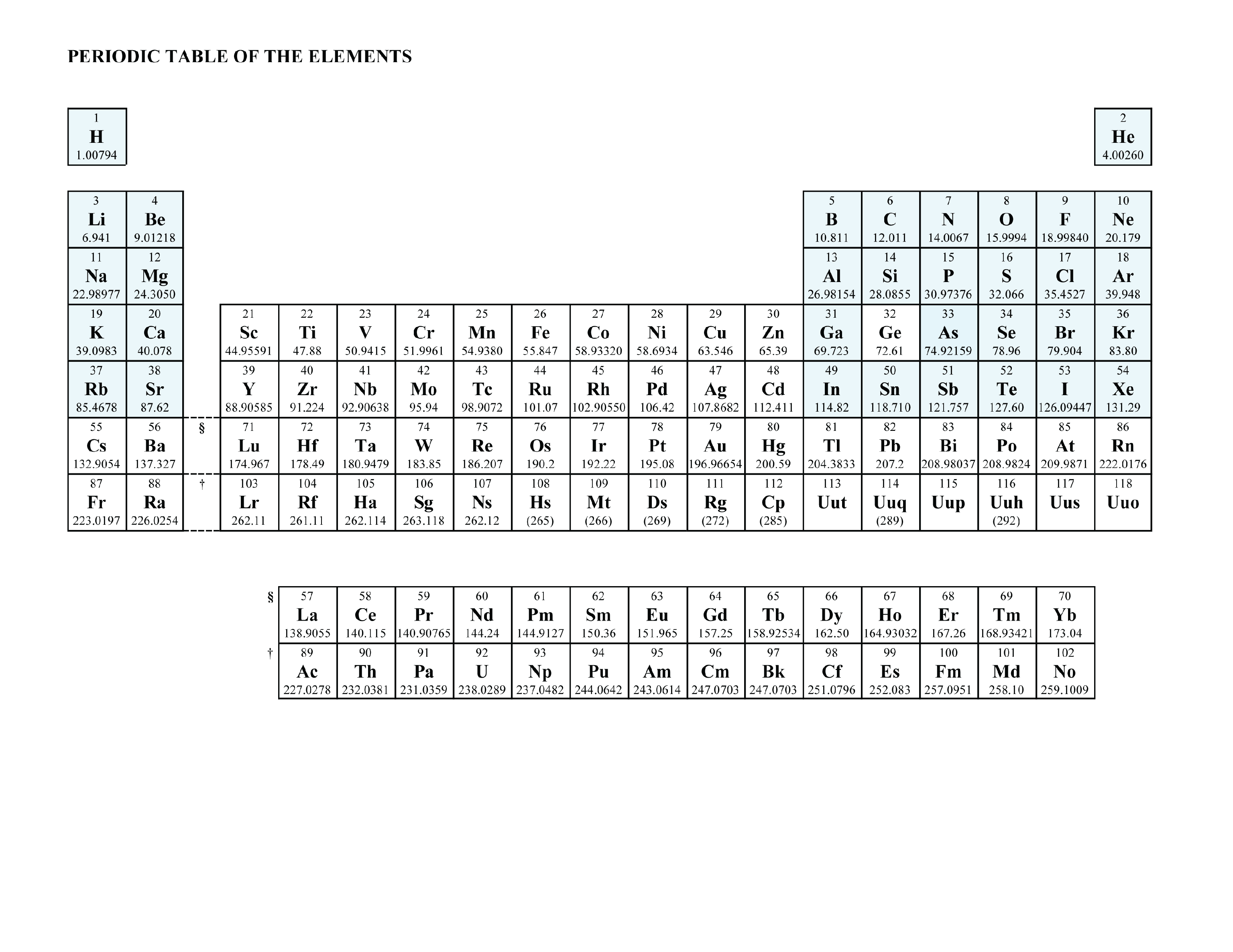 gain 3 electrons
lose 2 electrons
nonmetal atoms 
gain electrons
lose 3 electrons
3 val e-
4 val e-
5 val e-
6 val e-
7 val e-
8 valence electrons
1 valence electron
2 valence electrons
metal atoms lose electrons
Chemical Bonds (finally)

    definition:
a chemical bond is an attraction between atoms
that allow atoms to form particles of chemical substances
that contain two or more atoms
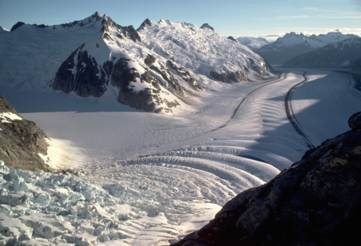 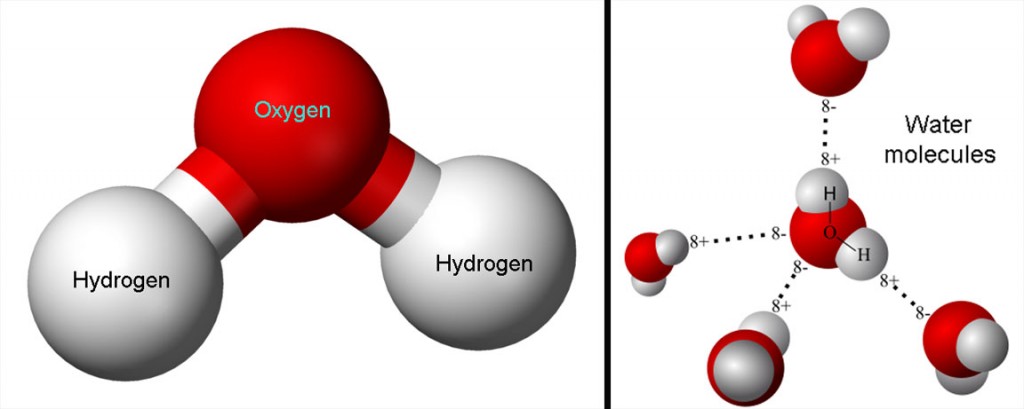 Chemical Bonds (finally)

    definition:
a chemical bond is an attraction between atoms
that allow atoms to form particles of chemical substances
that contain two or more atoms
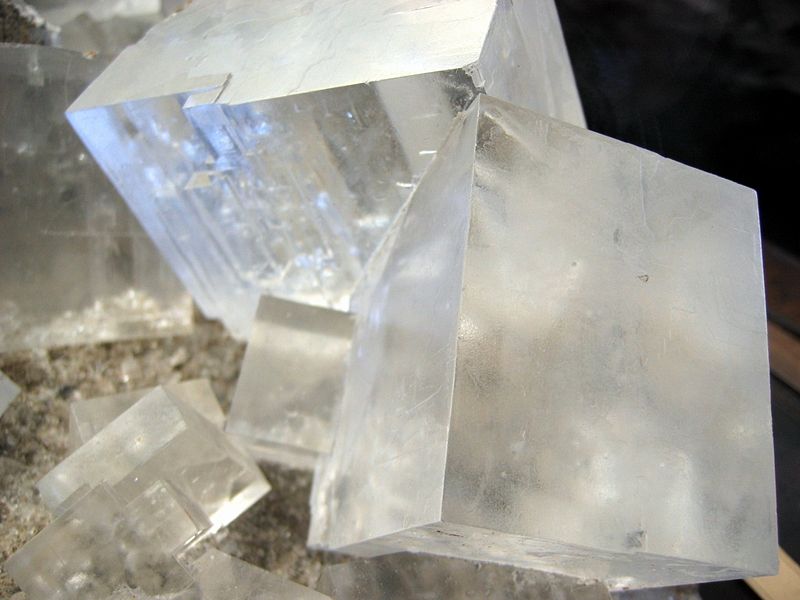 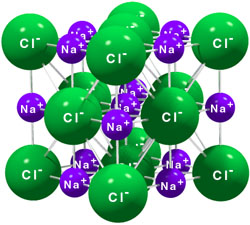 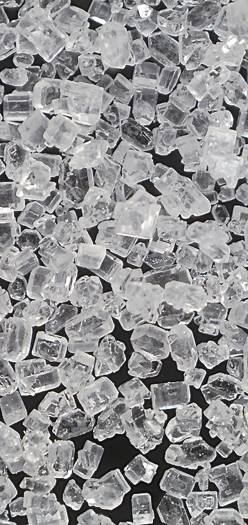 Chemical Bonds (finally)

    definition:
a chemical bond is an attraction between atoms
that allow atoms to form particles of chemical substances
that contain two or more atoms
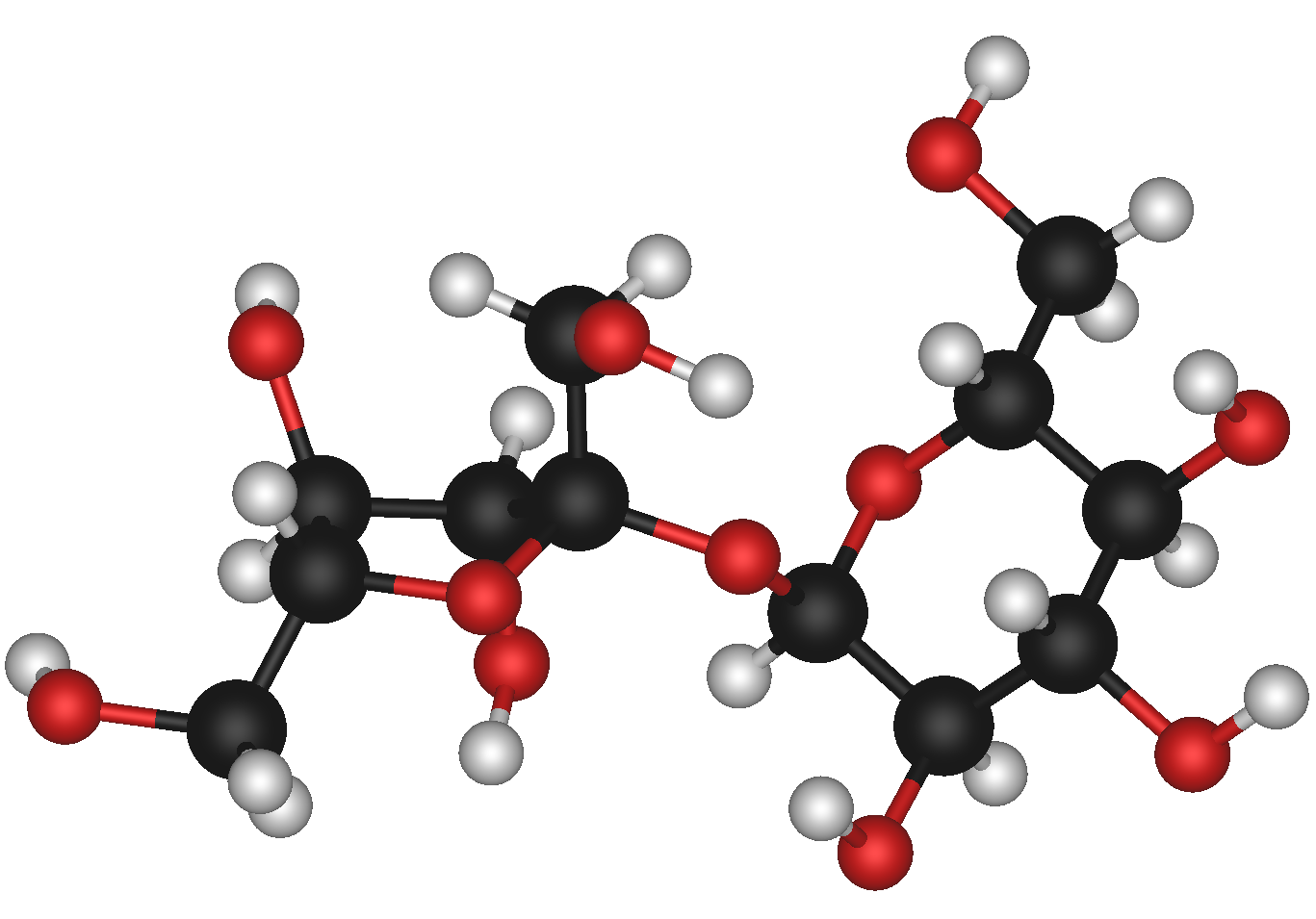 Chemical Bonds (finally)

    definition:
a chemical bond is an attraction between atoms
that allow atoms to form particles of chemical substances
that contain two or more atoms
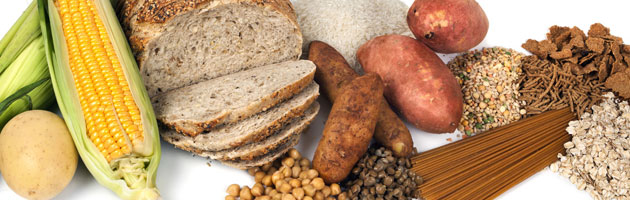 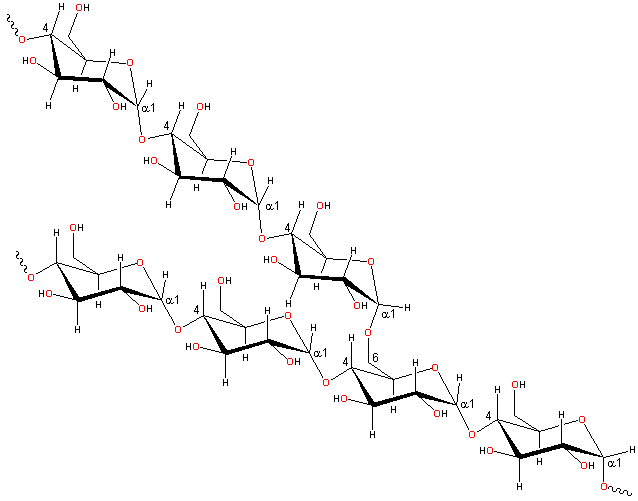 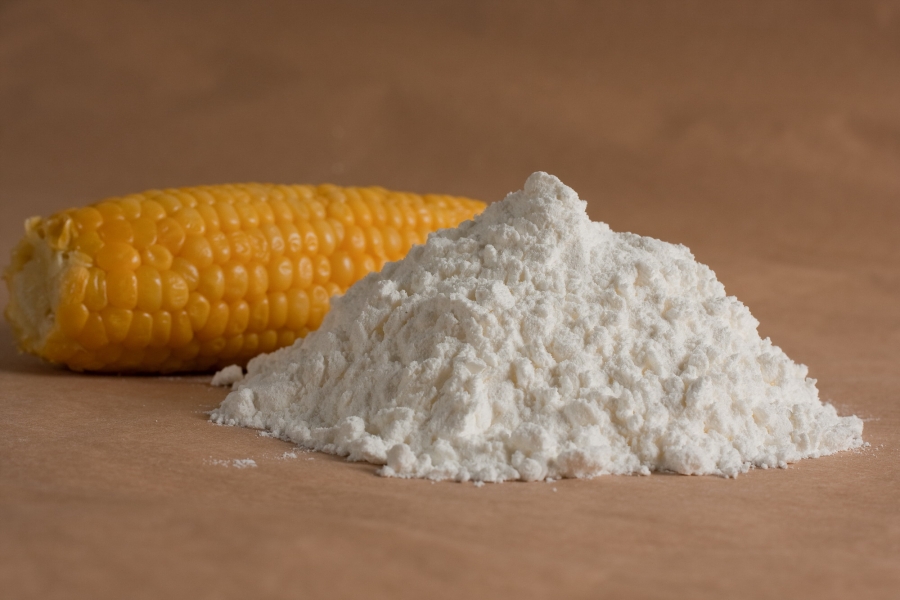 Chemical Bonds (finally)

    definition:
a chemical bond is an attraction between atoms
that allow atoms to form particles of chemical substances
that contain two or more atoms
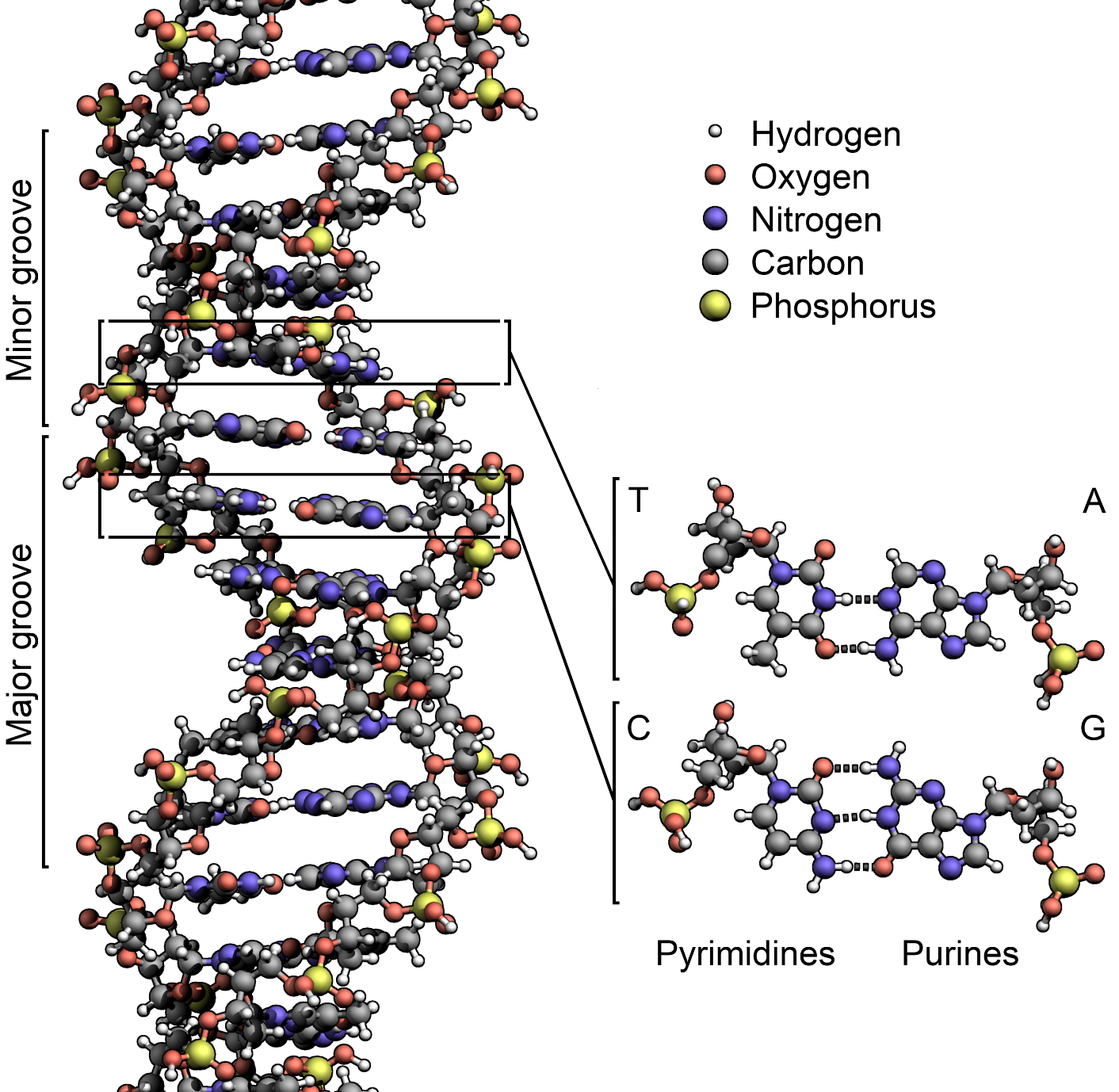 Chemical Bonds (finally)

    definition:
a chemical bond is an attraction between atoms
that allow atoms to form particles of chemical substances
that contain two or more atoms
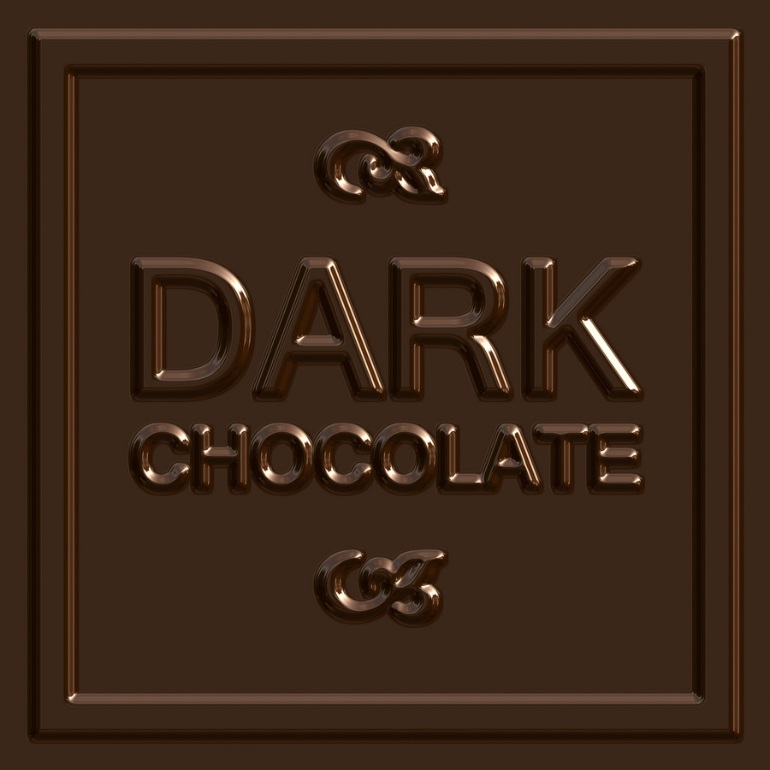 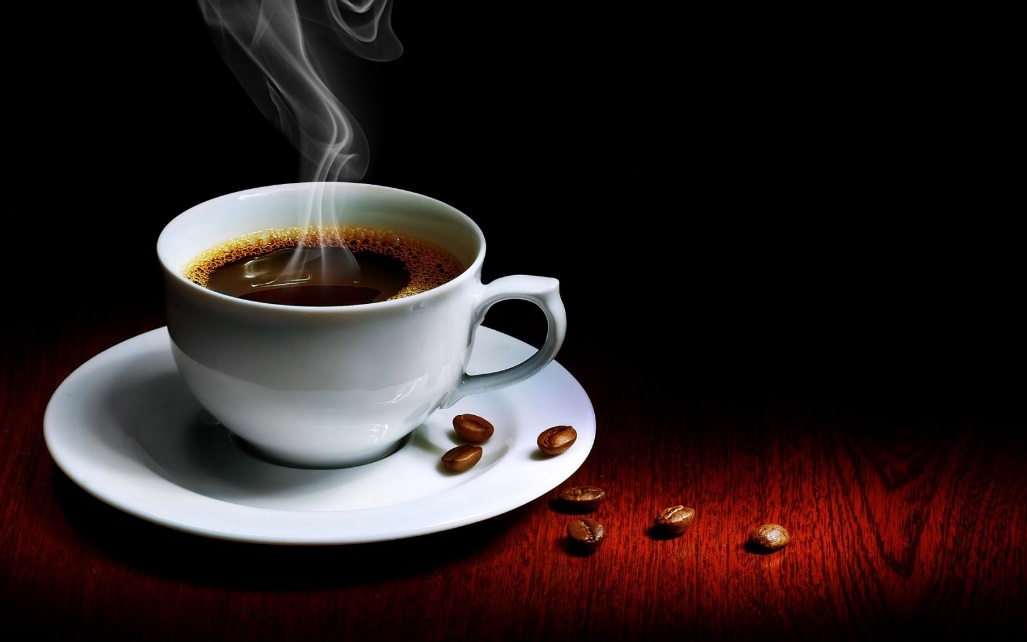 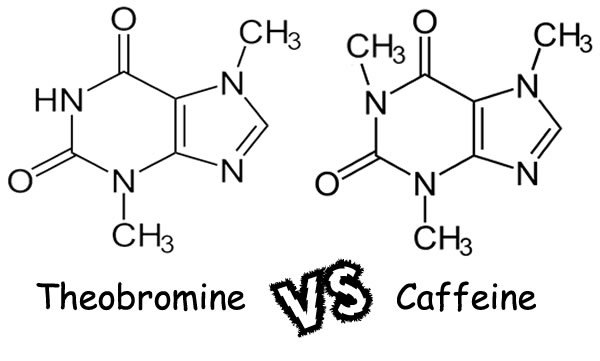 e-
e- e-
e-
e-
e-
e-
e-
how / why do bonds form ?….
it turns out, 
the outer shell likes to be full
if the outer shell of an atom is NOT full,
it can get full by:
     ___________________
     ___________________
     ___________________
stealing electrons from other atom(s)
losing (giving) electrons to other atom(s)
sharing electrons with other atom(s)
and that accounts for the formation
of bonds between atoms
2
8
8
We’ll start with the bonds that form when atoms lose and gain electrons….
			ionic bonds
sodium
represents an atom of _______________
	______ protons
	______ electrons
11
e-
11
e-
e-
outer shell __________
     # valence electrons ____
     needs to gain ____ to get FOS
     needs to lose ____ to get FOS
	     (“shed”)
3rd
1
e- e-
7
e-
e-
1
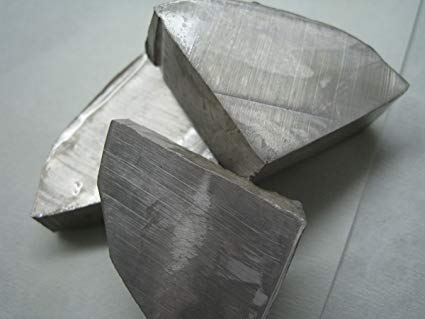 11 p
12 n
e-
e-
which is fewest ?
______________

therefore,
which is more likely?
________________
losing 1 electron
e-
e-
losing 1 electron
We’ll start with the bonds that form when atoms lose and gain electrons….
			ionic bonds
fluorine
represents an atom of _______________
	______ protons
	______ electrons
9
9
e-
outer shell __________
     # valence electrons ____
     needs to gain ____ to get FOS
     needs to lose ____ to get FOS
	     (“shed”)
2nd
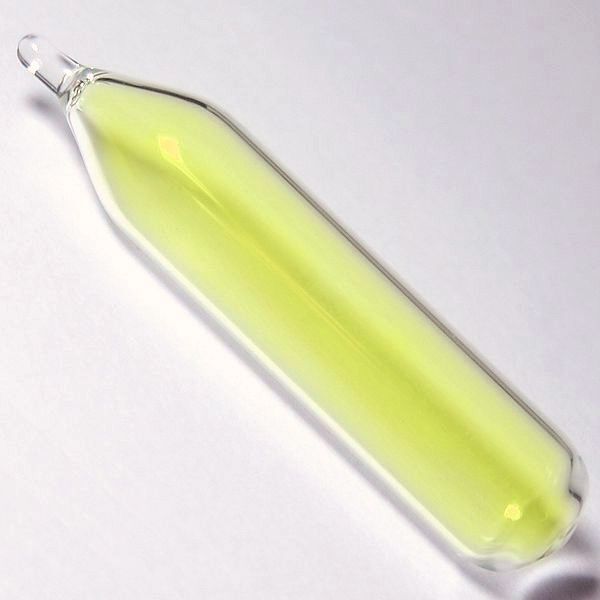 7
e- e-
1
e-
e-
7
9 p
10 n
e-
e-
which is fewest ?
______________

therefore,
which is more likely?
________________
gaining 1 electron
e-
e-
gaining 1 electron
e-
e-
e-
9
______ protons
______ electrons
10
e- e-
gains 1 electron
e-
e-
11 p
12 n
FOS!
e-
e-
e-
e-
e-
e- e-
e-
e-
9 p
10 n
loses 1 electron
e-
e-
FOS!
______ protons
______ electrons
11
10
e-
e-
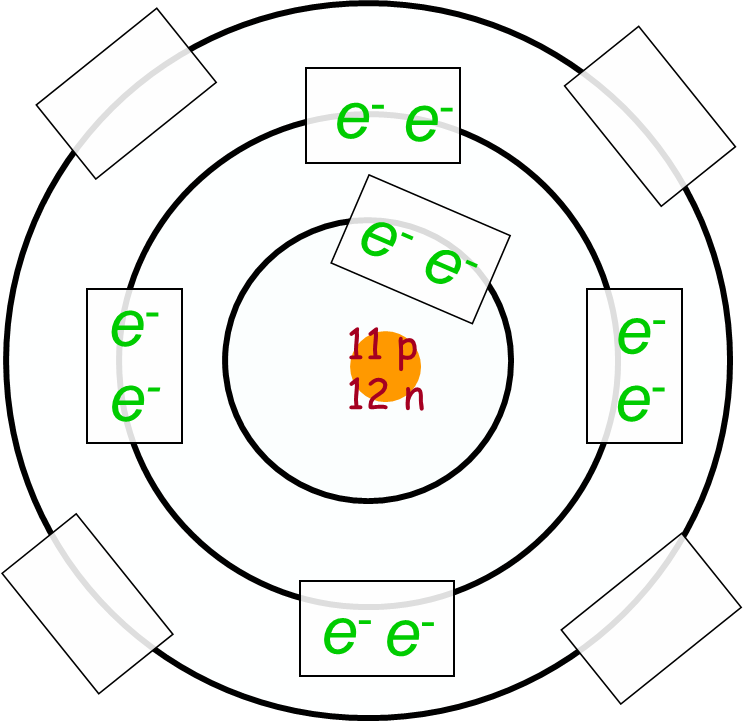 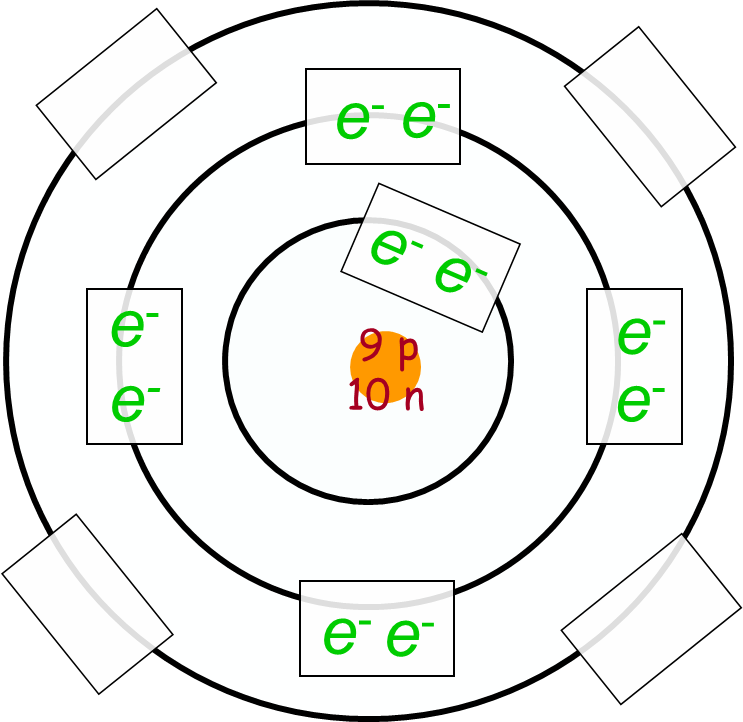 9
______ protons
______ electrons
______ protons
______ electrons
11
10
10
An ion is formed when an atom loses or gains electrons.
Ion:
In an ion, #protons does NOT equal #electrons.
So, there’s either an excess of (+) or an excess of (-).
-
+
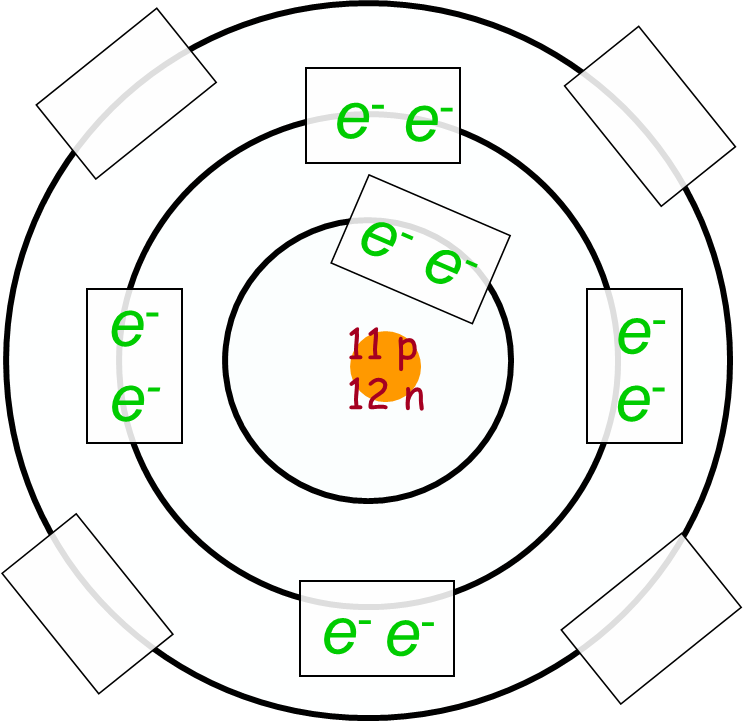 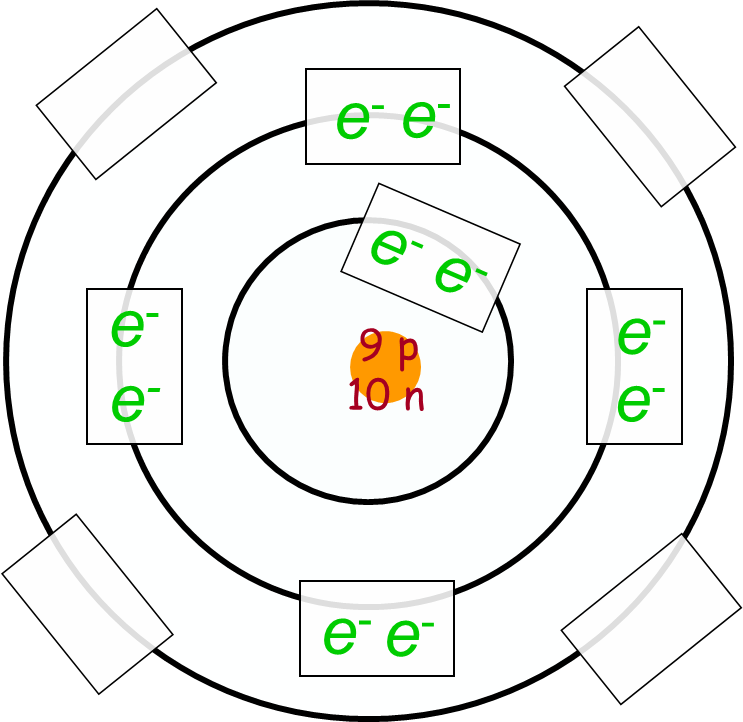 ______ protons
______ electrons
11
9
______ protons
______ electrons
10
10
An ion is formed when an atom loses or gains electrons
Ion:
In an ion, #protons does NOT equal #electrons.
So, there’s either an excess of (+) or an excess of (-).
-
+
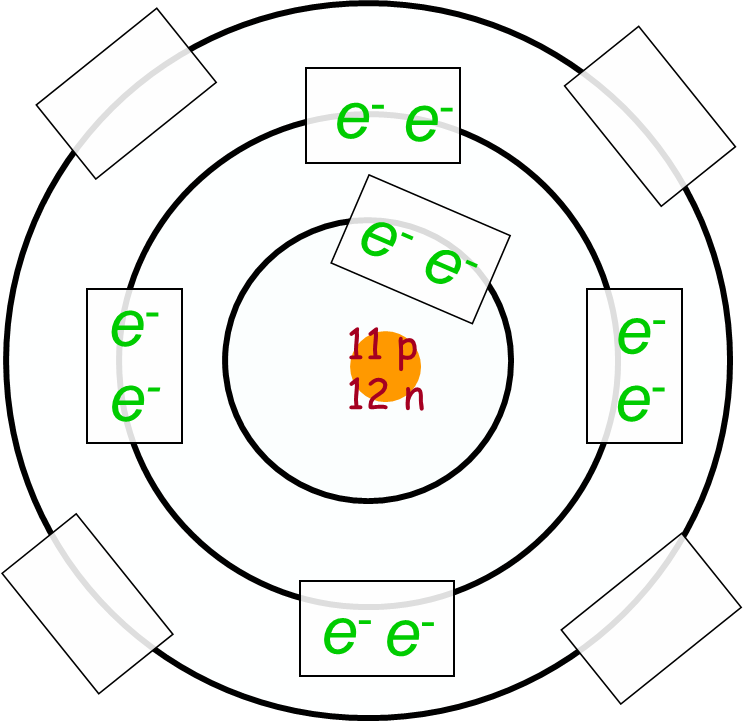 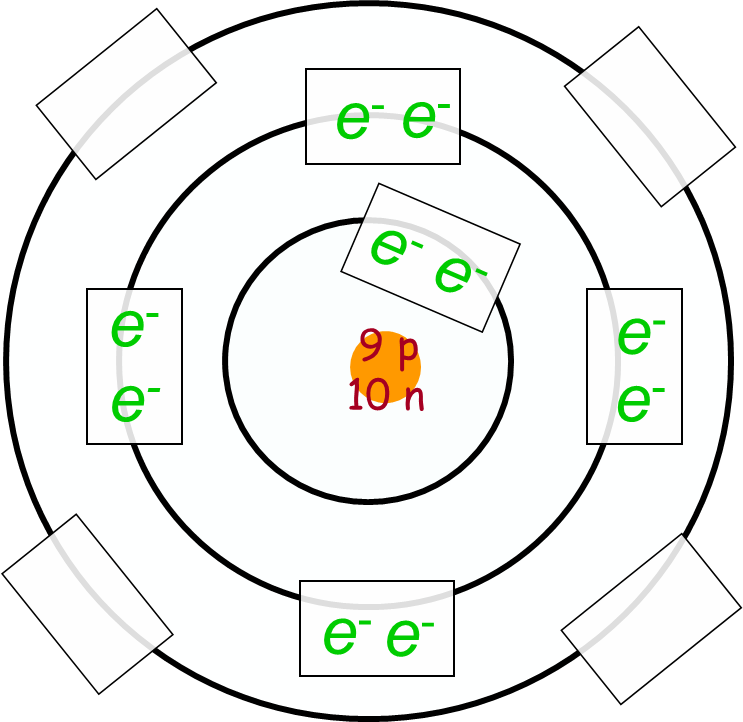 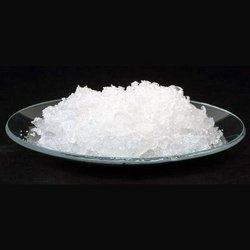 ______ protons
______ electrons
11
9
______ protons
______ electrons
10
10
OPPOSITES ATTRACT!!
= ionic bond
-
+
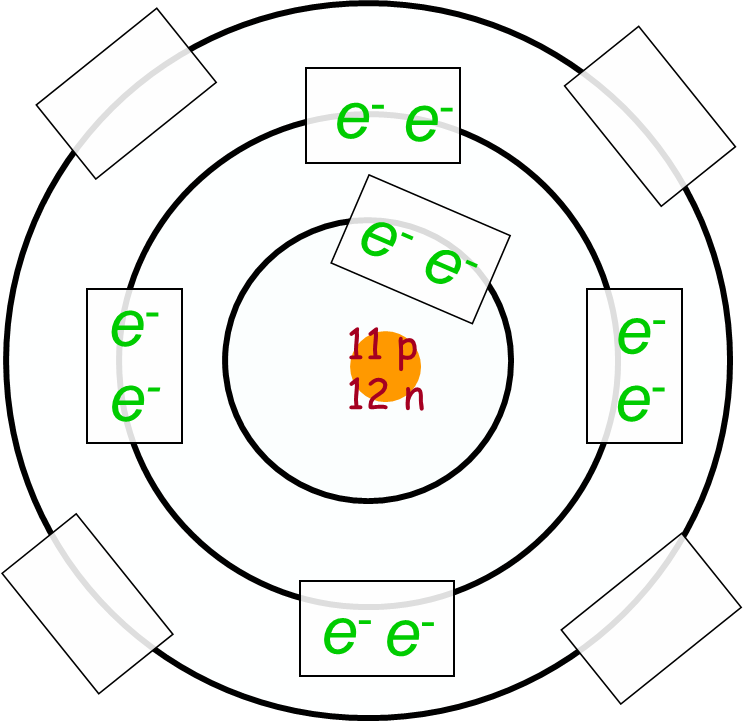 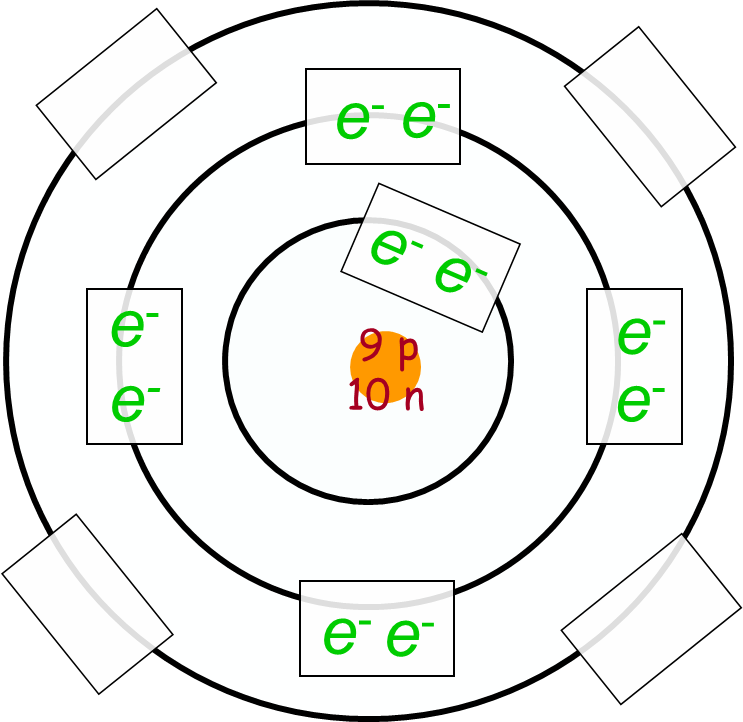 ______ protons
______ electrons
11
9
______ protons
______ electrons
10
10
OPPOSITES ATTRACT!!
= ionic bond
Ionic
Bond
An ionic bond is a type of chemical bond formed through 
electrostatic (charged) attraction between a (+) and a (-) ion.
Ionic
Bond
An ionic bond is a type of chemical bond formed through 
electrostatic (charged) attraction between a (+) and a (-) ion.
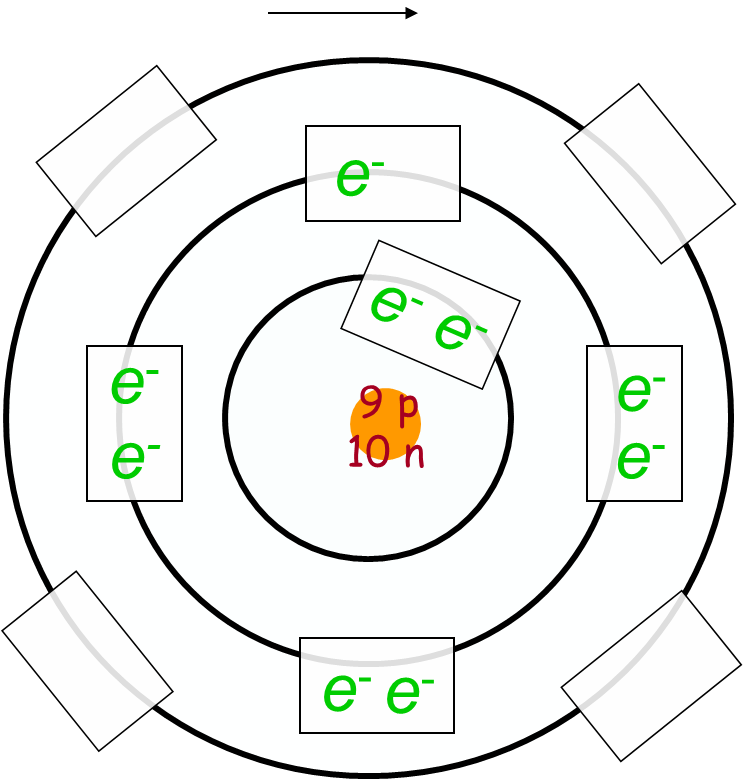 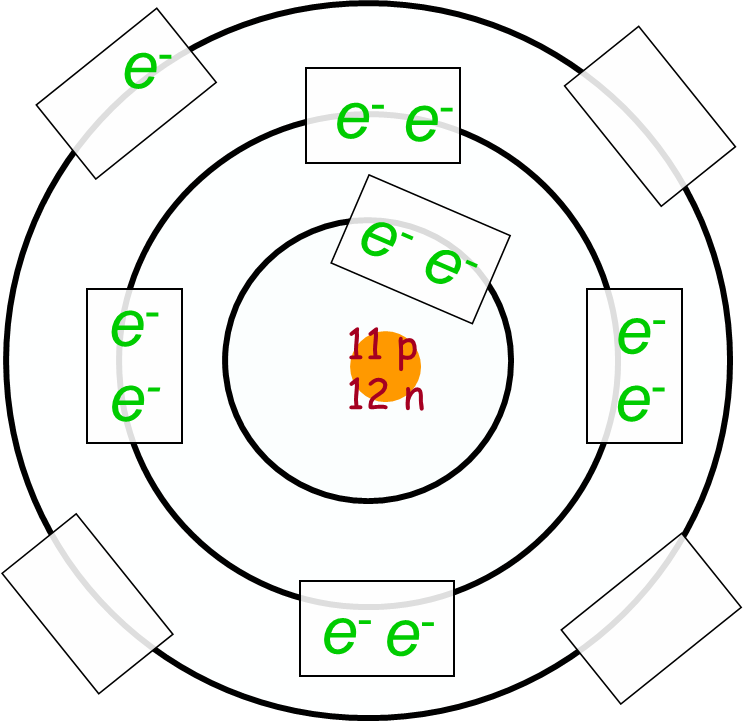 Lewis Dot…
Na
F
-
+
F
Ionic
Bond
An ionic bond is a type of chemical bond formed through 
electrostatic (charged) attraction between a (+) and a (-) ion.
Lewis Dot Version
Na
Na
+
F
loses 1 electron
FOS!
gains 1 electron
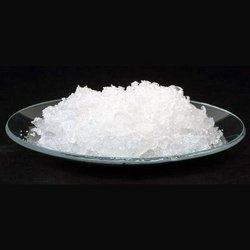 FOS!
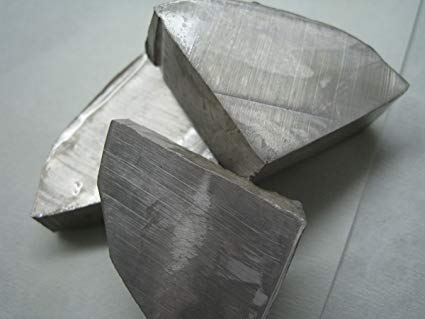 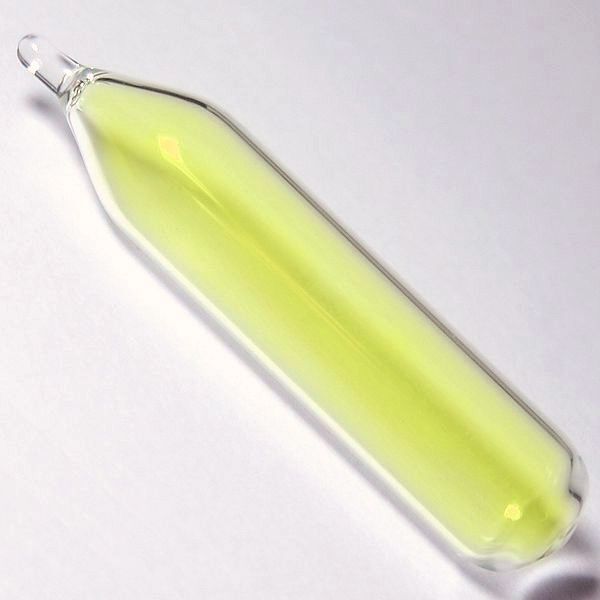 e-
e-
e-
9 p
10 n
e-
e-
e-
e-
Covalent
Bond
An covalent bond is a type of chemical bond formed through 
sharing electron pairs between atoms.
e-
e-
e-
e-
e-
e-
e-
e-
9 p
10 n
e-
e-
e-
“wants” _________ electron
one more
“wants” _________ electron
one more
e-
e-
e-
e-
e-
e-
e-
9 p
10 n
9 p
10 n
e-
e-
e-
e-
e-
e-
e-
Covalent
Bond
An covalent bond is a type of chemical bond formed through 
sharing electron pairs between atoms.
e-
e-
e-
e-
“wants” _________ electron
one more
“wants” _________ electron
one more
e-
e-
e-
e-
e-
e-
e-
9 p
10 n
9 p
10 n
e-
e-
e-
e-
e-
e-
e-
Covalent
Bond
An covalent bond is a type of chemical bond formed through 
sharing electron pairs between atoms.
e-
e-
e-
e-
“wants” _________ electron
one more
“wants” _________ electron
one more
e-
e-
e-
e-
e-
e-
e-
9 p
10 n
9 p
10 n
e-
e-
e-
e-
e-
e-
e-
Covalent
Bond
An covalent bond is a type of chemical bond formed through 
sharing electron pairs between atoms.
e-
e-
e-
e-
so, they each share one electron
“wants” _________ electron
one more
“wants” _________ electron
one more
F
F
F
F
F
F
F
F
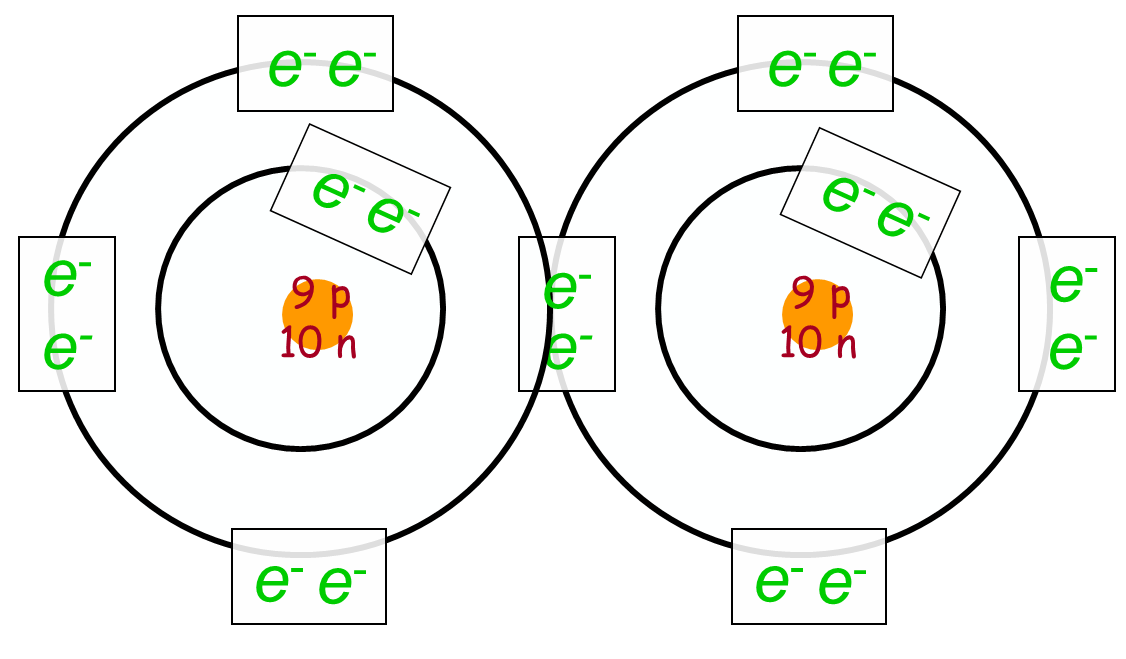 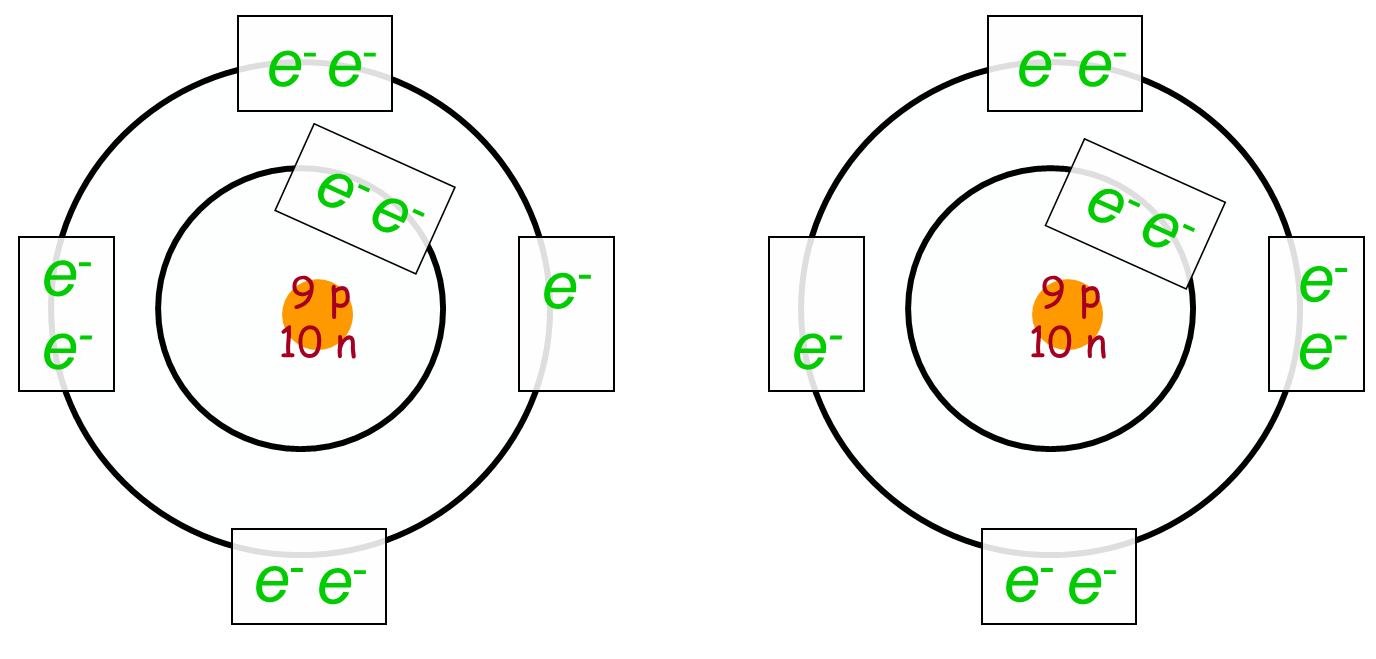 +
Lewis Dot
+
each shared pair
replaced with a “stick”
simplified Lewis Dot
+
1 “stick” = 1 covalent bond
Covalent Bond tidbits….

	electrons are shared in _____________
		can share _____________
			______________
			______________

	atoms will share the same # of its own electrons
		as it “wants” from another atom (or atoms)

		     examples… 	“wants” one, shares one
				“wants” two, shares two
				“wants” three, shares three
				“wants” four, shares four
pairs
one pair
two pairs
three pairs
**KEY**
more bonding examples….
we will consider both 
non-metals in our examples
How do we know if an Ionic or Covalent Bond will form between atoms?
gain
share electrons 
to get FOS
atoms want to 
gain electrons
lose
transfer electrons
to get FOS
gain
atoms want to 
lose electrons
transfer electrons
to get FOS
share electrons 
to get FOS
lose
we won’t consider metal to metal
Note: Carbon
is a metalloid …
Hydrogen is a “Lone Ranger”…
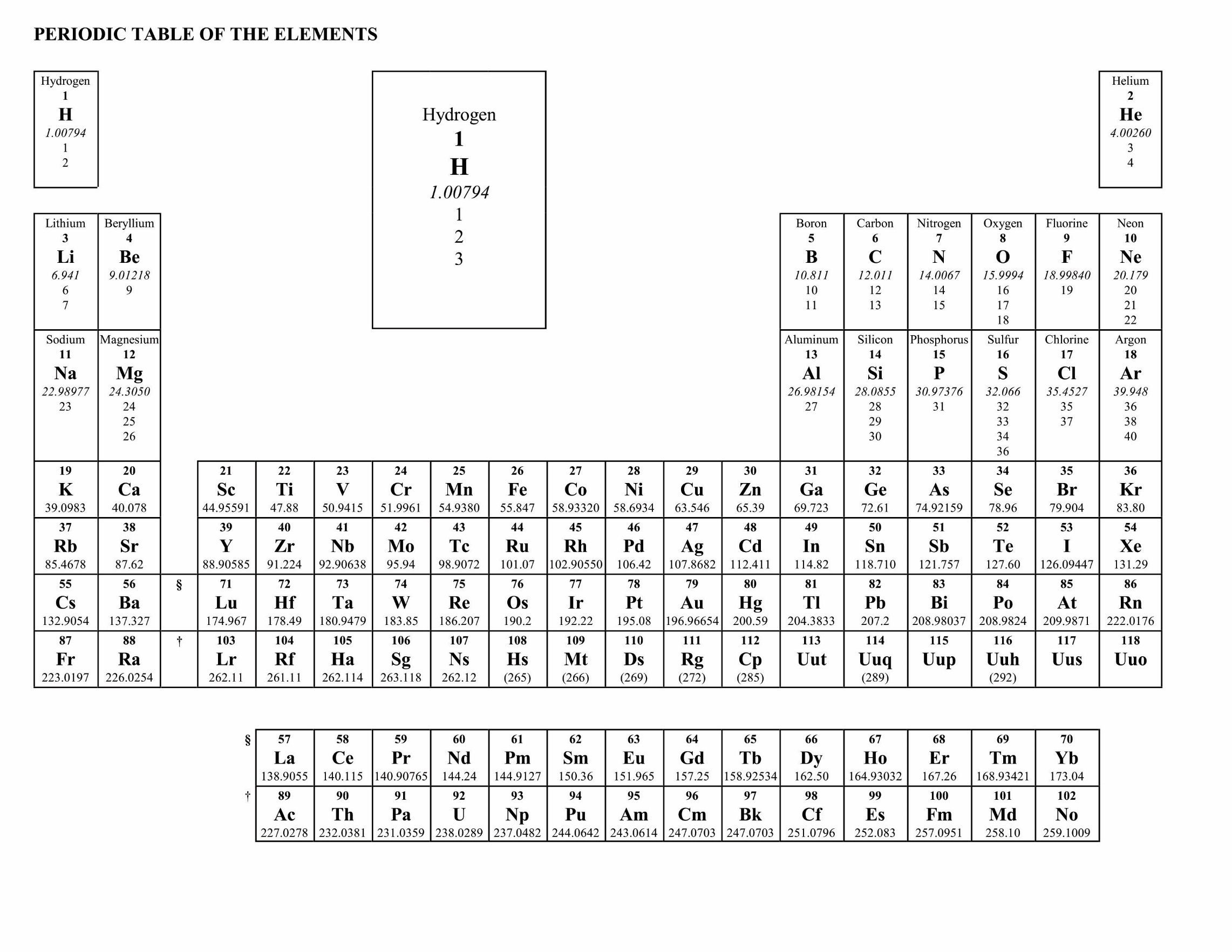 Color code the Periodic Table
	Metals
	Non-metals
ALL SET!!
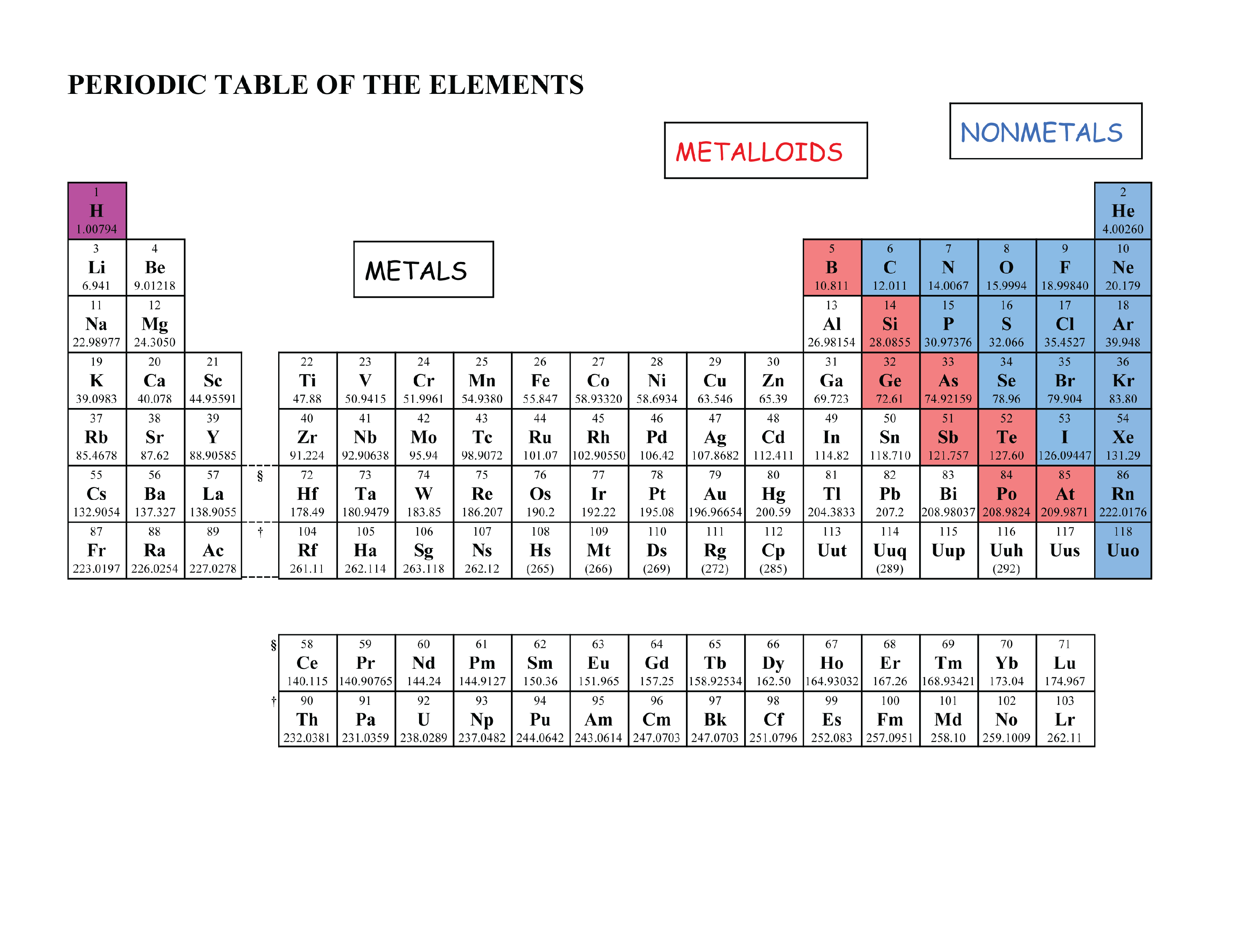 in a class 
of its own
nonmetal atoms gain electrons
metal atoms lose electrons
8 valence electrons
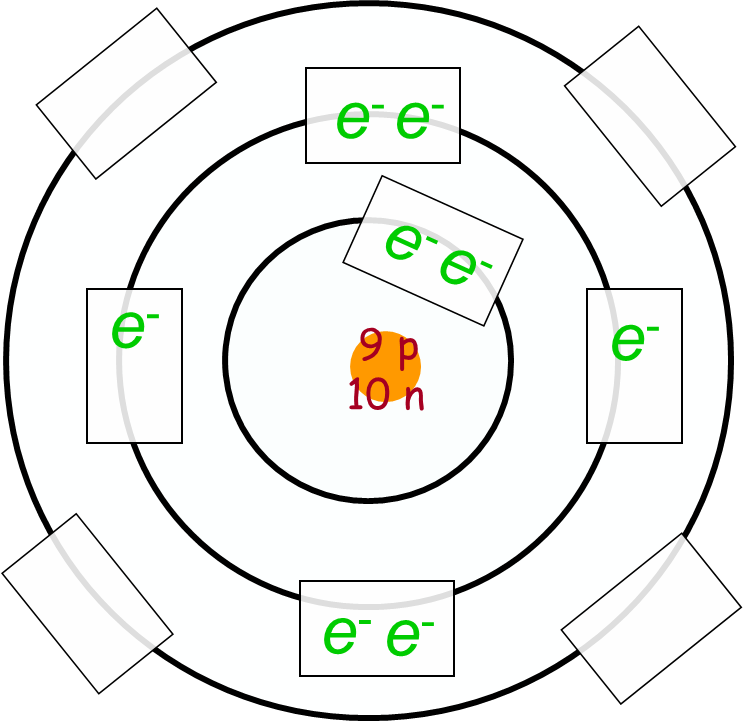 e-
e-
e-
e-
e-
e-
9 p
10 n
e-
e-
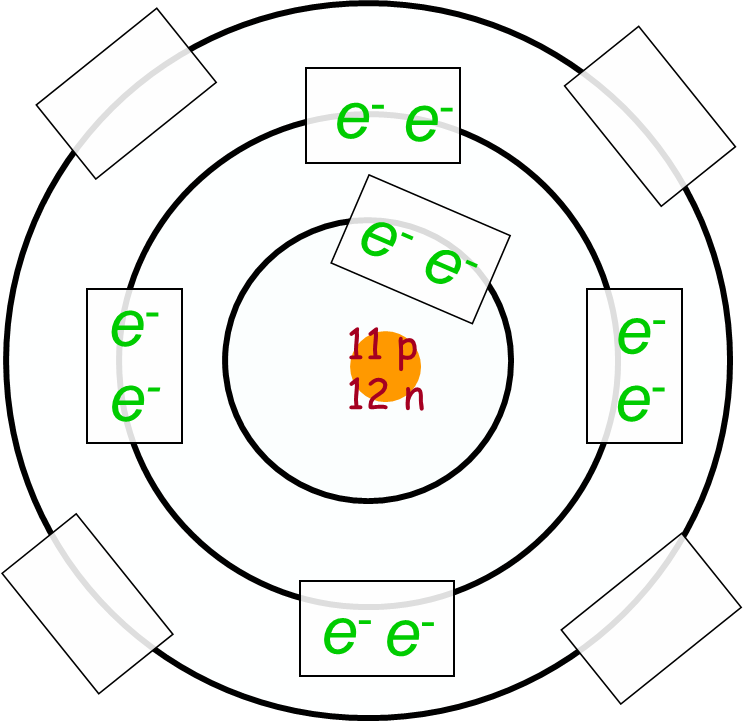 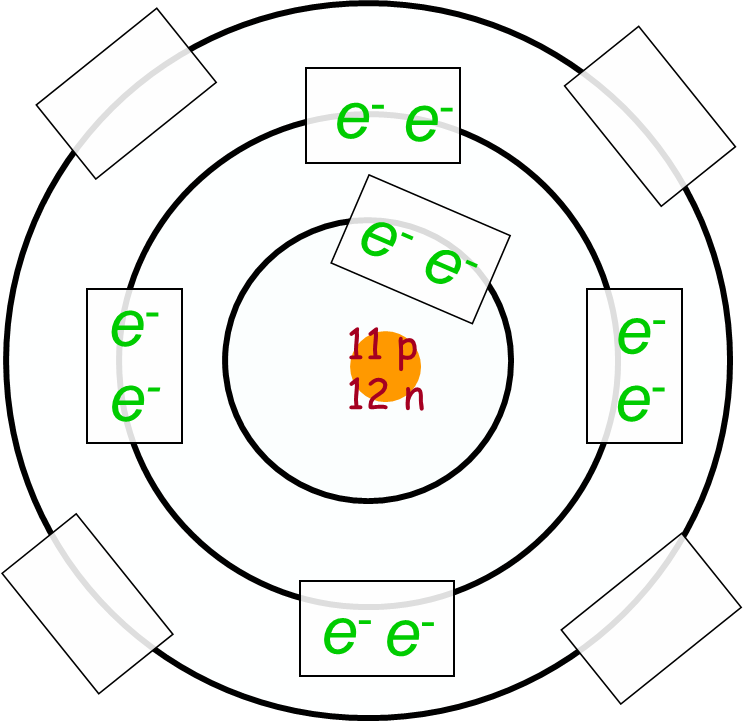 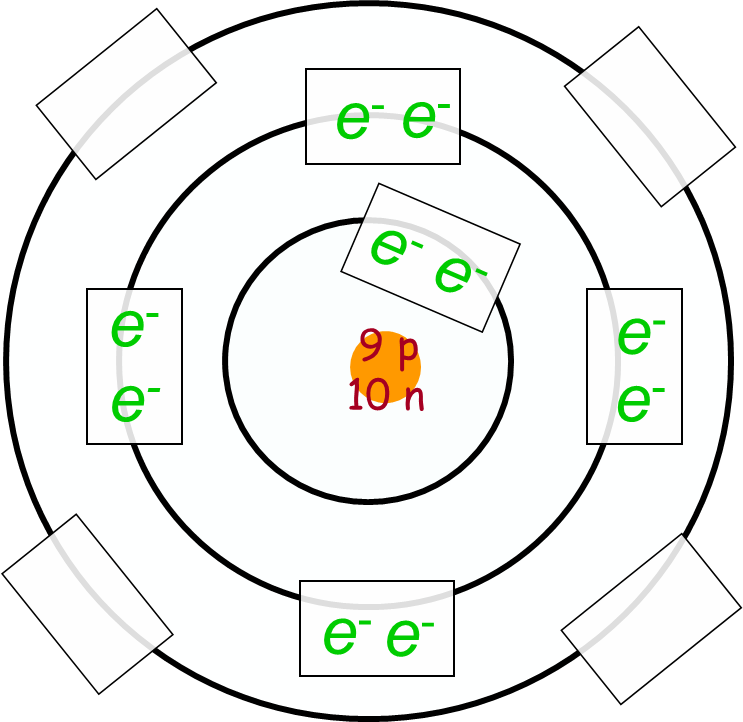 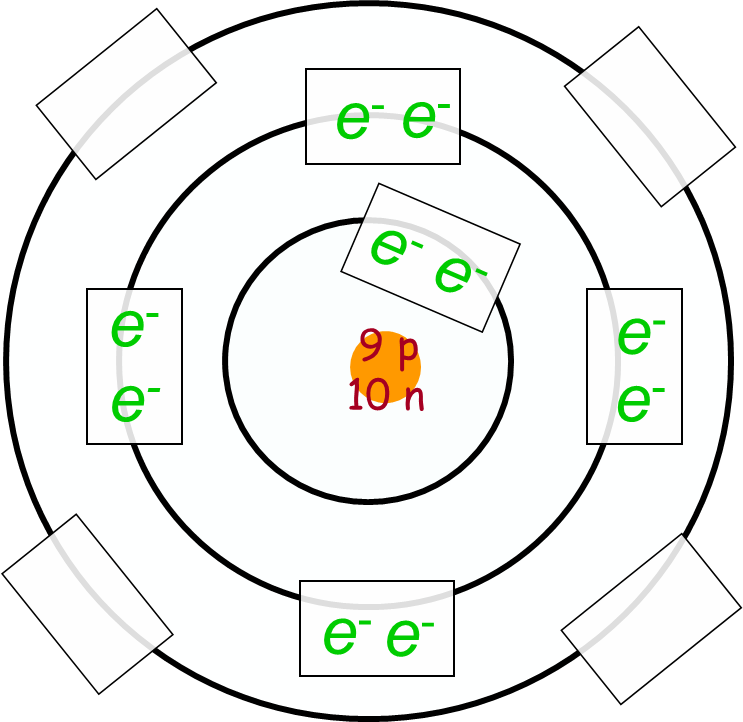 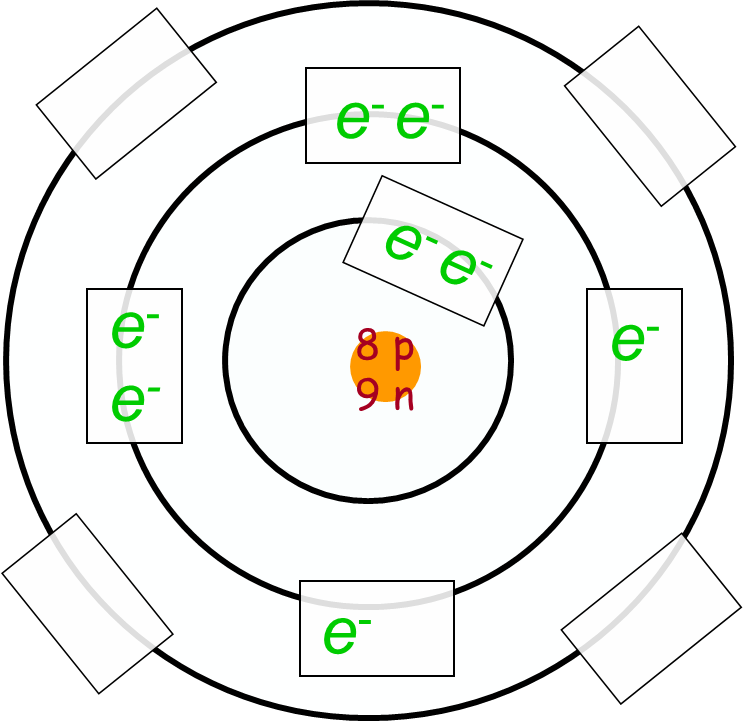 e-
e-
e-
e-
e-
e-
8 p
9 n
e-
e-